restaurant associates @ UBS
nutrition
allergen 
guide
&
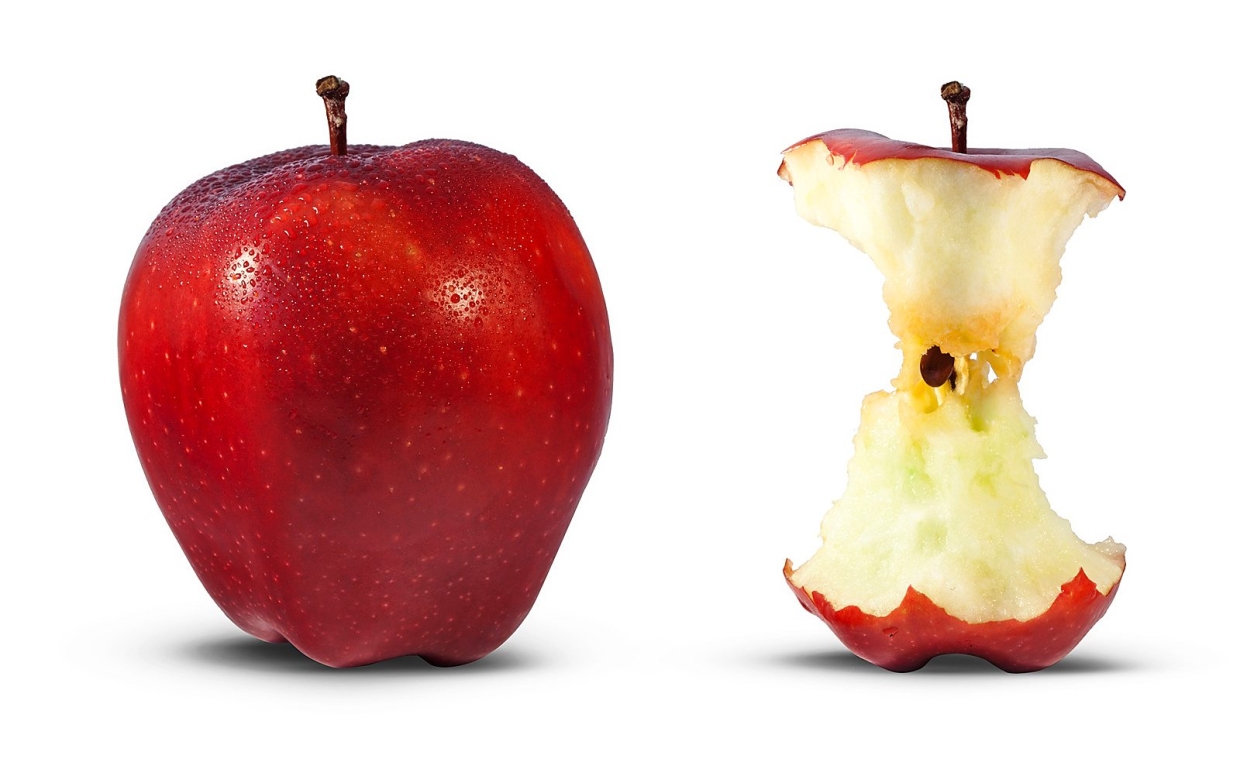 Lincoln Harbor Café
November 2021
Menu items may contain or come into contact with wheat, eggs, peanuts, tree nuts, soy, fish, shellfish and milk. For more information, please speak with a manager.2,000 calories a day is used for general nutrition advice, but calorie needs vary. Additional information is available upon request.
granny smith apple
serving size: 1ea
vegan

nutritional information:
fruit
fuji apple
serving size: 1ea
vegan

nutritional information:
gala apple
serving size: 1ea
vegan

nutritional information:
ginger gold apple
serving size: 1ea
vegan

nutritional information:
honey crisp apple
serving size: 1ea
vegan

nutritional information:
tangelo
serving size: 1ea
vegan

nutritional information:
Menu items may contain or come into contact with wheat, eggs, peanuts, tree nuts, soy, fish, shellfish and milk. For more information, please speak with a manager.
[Speaker Notes: HAND FRUITS]
pink lady apple
serving size: 1ea 
vegan

nutritional information:
fruit
honey crisp apple
serving size: 1ea
vegan

nutritional information:
navel orange
serving size: 1ea
vegan

nutritional information:
asian pear
serving size: 1ea
vegan

nutritional information:
bartlett pear
serving size: 1ea
vegan

nutritional information:
golden delicious apple
serving size: 1ea
vegan

nutritional information:
Menu items may contain or come into contact with wheat, eggs, peanuts, tree nuts, soy, fish, shellfish and milk. For more information, please speak with a manager.
[Speaker Notes: HAND FRUITS]
coffee
skim milk
serving size: 8oz
vegetarian

ingredients: milk
contains: milk

nutritional information:
whole milk
serving size: 1ea
vegetarian

ingredients: milk
contains: milk

nutritional information:
half & half
serving size: 2 Tbsp
vegetarian

ingredients: milk, cream
contains: milk

nutritional information:
heavy cream
serving size: 1 Tbsp
vegetarian

ingredients: milk, cream
contains: milk

nutritional information:
Menu items may contain or come into contact with wheat, eggs, peanuts, tree nuts, soy, fish, shellfish and milk. For more information, please speak with a manager.
coffee
oat milk
serving size: 8oz
vegan 

ingredients: oats, sunflower oil, sea salt, water

nutritional information:
coconut milk
serving size: 8oz
vegan 

ingredients: water, coconut cream, cane sugar, sea salt
contains: tree nuts

nutritional information:
soy milk
serving size: 8oz
vegan 

ingredients: soybeans, water, cane sugar, sea salt
contains: soy

nutritional information:
almond milk
serving size: 8oz
vegan 

ingredients: almonds, water, cane sugar, sea salt
contains: tree nuts

nutritional information:
Menu items may contain or come into contact with wheat, eggs, peanuts, tree nuts, soy, fish, shellfish and milk. For more information, please speak with a manager.
breakfast
mixed fruit cup
serving size: 8oz 
vegan

ingredients: cantaloupe, grapes, honeydew melon, pineapple

nutritional information:
mixed berry granola yogurt parfait
serving size: 9oz
vegetarian

ingredients: low fat yogurt, mixed berries, low fat no raisins granola cereal
contains: milk, wheat

nutritional information:
mixed berry lemon chia overnight oats
serving size: 9oz
vegetarian

ingredients: fat free milk, oatmeal, blueberries, honey, chia seeds, pure vanilla extract, lemon 
contains: milk, wheat

nutritional information:
Menu items may contain or come into contact with wheat, eggs, peanuts, tree nuts, soy, fish, shellfish and milk. For more information, please speak with a manager.
[Speaker Notes: QUICK PICKS]
breakfast
classic oatmeal
serving size: 12 floz
vegan

ingredients: oatmeal, water
contains: wheat

nutritional information:
strawberry oatmeal
serving size: 12 floz
vegan 

ingredients: strawberries, steel cut oats, water
contains: wheat

nutritional information:
blueberry oatmeal
serving size: 12 floz
vegan

ingredients: blueberries, oatmeal, water
contains: wheat

nutritional information:
apple cinnamon steel cut oatmeal
serving size: 12 floz
vegan

ingredients: steel cut oats, apples, cinnamon, water
contains: wheat

nutritional information:
Menu items may contain or come into contact with wheat, eggs, peanuts, tree nuts, soy, fish, shellfish and milk. For more information, please speak with a manager.
[Speaker Notes: QUICK PICKS]
breakfast
coconut oatmeal
serving size: 12 floz
vegan

ingredients: oatmeal, coconut milk, shredded coconut, water
contains: tree nuts, wheat

nutritional information:
coconut steel cut oatmeal
serving size: 12 floz
vegan

ingredients: steel cut oats, coconut milk, shredded coconut, water
contains: tree nuts, wheat

nutritional information:
banana oatmeal
serving size: 12 floz
vegan

ingredients: banana, oatmeal, water
contains: wheat

nutritional information:
sunrise quinoa cereal, apple, almond
serving size: 12 floz
vegan

ingredients: sunrise blend (bulgur, buckwheat, red rice, quinoa, flax seed), apples, salt, water, soy milk, cranberries, orange peel, almonds
contains: wheat, soy, tree nuts

nutritional information:
Menu items may contain or come into contact with wheat, eggs, peanuts, tree nuts, soy, fish, shellfish and milk. For more information, please speak with a manager.
[Speaker Notes: QUICK PICKS]
breakfast
cheese grits
serving size: 12 floz
vegetarian

ingredients: grits, salt, water, cheddar cheese
contains: milk

nutritional information:
quinoa porridge, almond, cranberry, blueberry
serving size: 12 floz
vegan

ingredients: quinoa, almond milk, brown sugar, cinnamon, cranberries, blueberries
contains: tree nuts

nutritional information:
cornmeal porridge
serving size: 12 floz
vegetarian

ingredients: cornmeal, low fat milk, nutmeg, cinnamon, salt, vanilla extract, sugar, water
contains: milk

nutritional information:
Menu items may contain or come into contact with wheat, eggs, peanuts, tree nuts, soy, fish, shellfish and milk. For more information, please speak with a manager.
[Speaker Notes: QUICK PICKS]
breakfast
classic oatmeal
serving size: 16 floz
vegan

ingredients: oatmeal, water
contains: wheat

nutritional information:
strawberry oatmeal
serving size: 16 floz
vegan 

ingredients: strawberries, steel cut oats, water
contains: wheat

nutritional information:
blueberry oatmeal
serving size: 16 floz
vegan

ingredients: blueberries, oatmeal, water
contains: wheat

nutritional information:
apple cinnamon steel cut oatmeal
serving size: 16 floz
vegan

ingredients: steel cut oats, apples, cinnamon, water
contains: wheat

nutritional information:
Menu items may contain or come into contact with wheat, eggs, peanuts, tree nuts, soy, fish, shellfish and milk. For more information, please speak with a manager.
[Speaker Notes: QUICK PICKS]
breakfast
coconut oatmeal
serving size: 16 floz
vegan

ingredients: oatmeal, coconut milk, shredded coconut, water
contains: tree nuts, wheat

nutritional information:
coconut steel cut oatmeal
serving size: 16 floz
vegan

ingredients: steel cut oats, coconut milk, shredded coconut, water
contains: tree nuts, wheat

nutritional information:
banana oatmeal
serving size: 16 floz
vegan

ingredients: banana, oatmeal, water
contains: wheat

nutritional information:
sunrise quinoa cereal, apple, almond
serving size: 16 floz
vegan

ingredients: sunrise blend (bulgur, buckwheat, red rice, quinoa, flax seed), apples, salt, water, soy milk, cranberries, orange peel, almonds
contains: wheat, soy, tree nuts

nutritional information:
Menu items may contain or come into contact with wheat, eggs, peanuts, tree nuts, soy, fish, shellfish and milk. For more information, please speak with a manager.
[Speaker Notes: QUICK PICKS]
breakfast
cheese grits
serving size: 16 floz
vegetarian

ingredients: grits, salt, water, cheddar cheese
contains: milk

nutritional information:
quinoa porridge, almond, cranberry, blueberry
serving size: 16 floz
vegan

ingredients: quinoa, almond milk, brown sugar, cinnamon, cranberries, blueberries
contains: tree nuts

nutritional information:
cornmeal porridge
serving size: 16 floz
vegetarian

ingredients: cornmeal, low fat milk, nutmeg, cinnamon, salt, vanilla extract, sugar, water
contains: milk

nutritional information:
Menu items may contain or come into contact with wheat, eggs, peanuts, tree nuts, soy, fish, shellfish and milk. For more information, please speak with a manager.
[Speaker Notes: QUICK PICKS]
sesame bagel
serving size: 1ea 
vegan

ingredients: wheat flour, malt, brown sugar, salt, seeds, sesame seeds, yeast
contains: wheat

nutritional information:
breakfast
raisin bagel
serving size: 1ea
vegan

ingredients: wheat flour, raisins, brown sugar, malt, table salt, cinnamon, yeast
contains: wheat

nutritional information:
whole wheat bagel
serving size: 1ea
vegetarian

ingredients: flour, whole wheat flour, malt, brown sugar, honey, canola oil, soybean oil, salt, yeast
contains: soy, wheat

nutritional information:
plain bagel
serving size: 1ea
vegan

ingredients: flour, malt, brown sugar, salt, yeast
contains: wheat

nutritional information:
poppy seed bagel
serving size: 1ea
vegan

ingredients: flour, malt, brown sugar, salt, yeast, spices, poppy seeds
contains: wheat

nutritional information:
Menu items may contain or come into contact with wheat, eggs, peanuts, tree nuts, soy, fish, shellfish and milk. For more information, please speak with a manager.
[Speaker Notes: BAGELS & ENGLISH MUFFINS]
breakfast
kaiser roll
serving size: 1ea 
vegan

ingredients: flour, salt, yeast 
contains: wheat

nutritional information:
pumpernickel bagel
serving size: 1ea
vegetarian

ingredients: flour, rye pumpernickel flour, brown sugar, malt, salt, caraway seeds, raisin juice concentrate, yeast, malt powder, molasses powder, honey powder, soybean oil
contains: soy, wheat

nutritional information:
everything bagel
serving size: 1ea
vegan

ingredients: flour, malt, brown sugar, salt, yeast, spices, poppy seeds, sesame seeds, onions, garlic
contains: wheat

nutritional information:
onion bagel
serving size: 1ea
vegan

ingredients: flour, malt, brown sugar, salt, onions, yeast
contains: wheat

nutritional information:
craisin walnut bread
serving size: 1 slice
vegetarian

ingredients: flour, whole wheat flour, cranberries, walnuts, honey, salt, oil, yeast
contains: tree nuts, wheat

nutritional information:
Menu items may contain or come into contact with wheat, eggs, peanuts, tree nuts, soy, fish, shellfish and milk. For more information, please speak with a manager.
[Speaker Notes: BAGELS & ENGLISH MUFFINS]
mini everything bagel
serving size: 1ea 
vegan

ingredients: flour, malt, sugar, salt, garlic, onion, sesame, poppy seeds, yeast
contains: wheat

nutritional information:
breakfast
mini poppy bagel
serving size: 1ea 
vegan

ingredients: flour, malt, poppy seeds, sugar, salt, yeast
contains: wheat

nutritional information:
mini sesame bagel
serving size: 1ea 
vegan

ingredients: flour, malt, sugar, salt, yeast, sesame seeds
contains: wheat

nutritional information:
mini garlic bagel
serving size: 1ea 
vegan

ingredients: flour, malt, sugar, salt, yeast, garlic
contains: wheat

nutritional information:
Menu items may contain or come into contact with wheat, eggs, peanuts, tree nuts, soy, fish, shellfish and milk. For more information, please speak with a manager.
[Speaker Notes: BAGELS & ENGLISH MUFFINS]
mini raisin bagel
serving size: 1ea 
vegan

ingredients: flour, raisins, brown sugar, malt, salt, cinnamon, yeast, caramel
contains: wheat

nutritional information:
breakfast
mini whole wheat bagel
serving size: 1ea 
vegetarian

ingredients: flour, whole wheat flour, malt, honey, sugar, canola oil, soybean oil, yeast
contains: soy, wheat

nutritional information:
mini onion bagel
serving size: 1ea 
vegan

ingredients: flour, malt, sugar, salt, yeast, onion
contains: wheat

nutritional information:
mini plain bagel
serving size: 1ea 
vegan

ingredients: flour, water, malt, sugar, salt, yeast
contains: wheat

nutritional information:
Menu items may contain or come into contact with wheat, eggs, peanuts, tree nuts, soy, fish, shellfish and milk. For more information, please speak with a manager.
[Speaker Notes: BAGELS & ENGLISH MUFFINS]
breakfast
sliced whole wheat bread
serving size: 1 slice
vegan

ingredients: flour, whole-grain wheat flour, wheat bran, yeast, whole wheat flour, salt
contains: wheat

nutritional information:
sliced seven grain bread
serving size: 1 slice
vegan

ingredients: flour, whole-grain wheat flour, rye flour, oat flour, whole wheat flour, sunflower seeds, flaxseed, rye, oats, millet, molasses, seeds, pumpkin seeds, squash seeds, salt, yeast
contains: wheat

nutritional information:
sliced white bread
serving size: 1 slice
vegan

ingredients: wheat flour, yeast, whole wheat flour, salt
contains: wheat

nutritional information:
sliced sourdough bread
serving size: 1 slice
vegan

ingredients: wheat flour, whole wheat flour, salt, yeast
contains: wheat

nutritional information:
Menu items may contain or come into contact with wheat, eggs, peanuts, tree nuts, soy, fish, shellfish and milk. For more information, please speak with a manager.
[Speaker Notes: BAGELS & ENGLISH MUFFINS]
breakfast
salted butter
serving size: 1 tbsp
vegetarian

ingredients: milk
contains: milk

nutritional information:
peanut butter
serving size: 2 tbsp
vegan 

ingredients: roasted peanuts, sugar, cottonseed oil, rapeseed oil, salt 
contains: peanuts

nutritional information:
almond butter
serving size: 2 tbsp
vegan 

ingredients: roasted almonds
contains: tree nuts

nutritional information:
nutella
serving size: 2 tbsp
vegetarian

ingredients: sugar, palm oil, hazelnuts, cocoa, milk, whey, soy lecithin
contains: milk, soy, tree nuts

nutritional information:
Menu items may contain or come into contact with wheat, eggs, peanuts, tree nuts, soy, fish, shellfish and milk. For more information, please speak with a manager.
[Speaker Notes: BAGELS & ENGLISH MUFFINS]
breakfast
avocado spread 
serving size: 2.5oz
vegan or vegetarian

ingredients: avocado, salt, olive oil, lemon juice

nutritional information:
grape jelly
serving size: 1 tbsp
vegan

ingredients: grape juice, corn syrup, fruit pectin

nutritional information:
strawberry jelly
serving size: 1 tbsp
vegan

ingredients: strawberries, corn syrup, sugar, fruit pectin

nutritional information:
orange marmalade
serving size: 1 tbsp
vegan

ingredients: corn syrup, orange peel, orange juice, fruit pectin 

nutritional information:
Menu items may contain or come into contact with wheat, eggs, peanuts, tree nuts, soy, fish, shellfish and milk. For more information, please speak with a manager.
[Speaker Notes: BAGELS & ENGLISH MUFFINS]
breakfast
cream cheese neufchatel 
serving size: 2 tbsp
vegetarian

ingredients: milk, cream, salt
contains: milk

nutritional information:
cream cheese
serving size: 2 tbsp
vegetarian

ingredients: milk, cream, salt
contains: milk

nutritional information:
scallion cream cheese
serving size: 2 tbsp
vegetarian

ingredients: milk, cream, salt, scallions
contains: milk

nutritional information:
vegetable cream cheese
serving size: 2 tbsp
vegetarian

ingredients: cream cheese, salt, black pepper, green onions, carrots, bell peppers, garlic
contains: milk

nutritional information:
Menu items may contain or come into contact with wheat, eggs, peanuts, tree nuts, soy, fish, shellfish and milk. For more information, please speak with a manager.
[Speaker Notes: BAGELS & ENGLISH MUFFINS]
breakfast
smoked salmon cream cheese
serving size: 2 tbsp

ingredients: smoked salmon, cream cheese
contains: milk, fish

nutritional information:
cinnamon raisin cream cheese
serving size: 2 tbsp
vegetarian

ingredients: cream cheese, raisins, cinnamon, sugar
contains: milk

nutritional information:
margarine
serving size: 1 tbsp
vegetarian

ingredients: vegetable oil, soybean oil, palm oil, salt, whey, soy lecithin
contains: milk, soy

nutritional information:
Menu items may contain or come into contact with wheat, eggs, peanuts, tree nuts, soy, fish, shellfish and milk. For more information, please speak with a manager.
[Speaker Notes: BAGELS & ENGLISH MUFFINS]
breakfast
swiss cheese
serving size: 1oz
vegetarian 

ingredients: milk, salt, soy lecithin, soy oil
contains: milk, soy

nutritional information:
american cheese
serving size: 1oz
vegetarian 

ingredients: milk, salt, cream, soy lecithin
contains: milk, soy

nutritional information:
red onion
serving size: 1 tbsp
vegan

ingredients: red onion

nutritional information:
sliced tomato
serving size: 1 slice
vegan

ingredients: tomato

nutritional information:
Menu items may contain or come into contact with wheat, eggs, peanuts, tree nuts, soy, fish, shellfish and milk. For more information, please speak with a manager.
[Speaker Notes: BAGELS & ENGLISH MUFFINS]
breakfast
english muffin
serving size: 1ea 
vegetarian

ingredients: wheat flour, barley flour, farina, yeast, sugar, salt, soybean oil, grain vinegar, milk, soy flour, whey
contains: milk, wheat, soy

nutritional information:
honey wheat english muffin
serving size: 1ea
vegetarian

ingredients: wheat flour, barley flour, whole wheat flour, modified food starch, farina, honey, yeast, sugar, salt, soybean oil, malt, milk, soy flour, whey, wheat gluten 
contains: milk, wheat, soy

nutritional information:
turkey bacon
serving size: 1oz

Ingredients: turkey, salt

nutritional information:
turkey sausage
serving size: 1oz

Ingredients: turkey, salt, spices, vinegar

nutritional information:
Menu items may contain or come into contact with wheat, eggs, peanuts, tree nuts, soy, fish, shellfish and milk. For more information, please speak with a manager.
[Speaker Notes: ENGLISH MUFFINS]
breakfast
egg whites
serving size: 4oz
vegetarian 

ingredients: egg whites, olive oil
contains: egg

nutritional information:
egg whites
serving size: 6oz
vegetarian 

ingredients: egg whites, olive oil
contains: egg

nutritional information:
eggs
serving size:  4oz
vegetarian

ingredients: eggs, olive oil
contains: egg

nutritional information:
eggs
serving size:  6oz
vegetarian

ingredients: eggs, olive oil
contains: egg

nutritional information:
Menu items may contain or come into contact with wheat, eggs, peanuts, tree nuts, soy, fish, shellfish and milk. For more information, please speak with a manager.
[Speaker Notes: Omelet - Vegetables]
breakfast
shredded cheddar cheese
serving size: 1oz
vegetarian 

ingredients: milk, potato starch, annatto, salt, powdered cellulose
contains: milk

nutritional information:
monterey jack cheese
serving size: 1oz
vegetarian 

ingredients: milk, salt, annatto, potato starch, powdered cellulose
contains: milk

nutritional information:
feta cheese 
serving size: 1oz
vegetarian 

ingredients: milk, salt
contains: milk

nutritional information:
Menu items may contain or come into contact with wheat, eggs, peanuts, tree nuts, soy, fish, shellfish and milk. For more information, please speak with a manager.
[Speaker Notes: Omelet]
breakfast
diced turkey
serving size: 1oz

ingredients: turkey, modified food starch, salt
contains: wheat (at risk)

nutritional information:
diced ham
serving size: 1oz

ingredients: pork, modified food starch, salt
contains: wheat (at risk)

nutritional information:
bacon
serving size: 1oz

ingredients: pork, salt, sugar, seasoning (celery juice powder, sea salt)

nutritional information:
bell peppers
serving size: 1oz
vegan

nutritional information:
tomatoes
serving size: 1oz
vegan

nutritional information:
Menu items may contain or come into contact with wheat, eggs, peanuts, tree nuts, soy, fish, shellfish and milk. For more information, please speak with a manager.
[Speaker Notes: BYO Omelet]
breakfast
onions
serving size:  1oz
vegan

nutritional information:
mushrooms
serving size: 1oz
vegan

nutritional information:
broccoli
serving size: 1oz
vegan

nutritional information:
spinach
serving size: 1oz
vegan

nutritional information:
jalapeno peppers
serving size: 1oz
vegan

nutritional information:
Menu items may contain or come into contact with wheat, eggs, peanuts, tree nuts, soy, fish, shellfish and milk. For more information, please speak with a manager.
[Speaker Notes: Omelet - Vegetables]
breakfast
pancakes
serving size:  1ea
vegetarian

ingredients: wheat flour, barley flour, sugar, food starch, salt, soybean oil, egg whites, buttermilk
contains: egg, milk, wheat, soy
nutritional information:
egg & cheese, kaiser roll
serving size: 1ea
vegan

ingredients: egg, milk, milkfat, soy lecithin, flour, salt
contains: egg, soy, wheat
nutritional information:
sausage, egg & cheese, kaiser roll
serving size: 1ea

ingredients: pork, spices, egg, milk, milkfat, soy lecithin, flour, salt
contains: egg, milk, soy, wheat
nutritional information:
bacon, egg & cheese, english muffin
serving size: 1ea

ingredients: pork, salt, sugar, seasoning (celery juice powder, sea salt), egg, milk, milkfat, soy lecithin, wheat flour, barley flour, farina, sugar, soybean oil, whey, soy, grain vinegar
contains: egg, milk, soy, wheat
nutritional information:
egg & cheese croissant
serving size: 1ea
vegetarian 

ingredients: egg, wheat flour, butter, milk powder, margarine, salt, milk, milkfat, soy lecithin
contains: egg, milk, soy, wheat
nutritional information:
Menu items may contain or come into contact with wheat, eggs, peanuts, tree nuts, soy, fish, shellfish and milk. For more information, please speak with a manager.
[Speaker Notes: GRILL]
breakfast
turkey sausage, egg, cheese, croissant
serving size:  1ea

ingredients: turkey, salt, spices, sugar, natural flavor, vinegar, egg, milk, milkfat, soy lecithin, wheat flour, butter, milk powder, margarine   
contains: egg, milk, soy, wheat
nutritional information:
egg white, cheese, english muffin
serving size: 1ea
vegan
ingredients: egg whites, salt, wheat flour, barley flour, farina, sugar, soybean oil, whey, soy, grain vinegar, milk, milkfat, soy lecithin 
contains: egg, milk, soy, wheat
nutritional information:
bacon, egg, cheese, kaiser roll
serving size: 1ea
contains: egg, milk, soy, wheat
ingredients: pork, salt, sugar, seasoning (celery juice powder, sea salt), egg, milk, milkfat, soy lecithin, flour, salt
nutritional information:
bacon, egg white, cheese, english muffin
serving size: 1ea

ingredients: pork, salt, sugar, seasoning (celery juice powder, sea salt), egg, white, milk, milkfat, soy lecithin, wheat flour, barley flour, farina, sugar, soybean oil, whey, soy, grain vinegar
contains: egg, milk, soy, wheat
nutritional information:
bacon, egg, cheese, croissant
serving size: 1ea

ingredients: pork, salt, sugar, seasoning (celery juice powder, sea salt), egg, milk, milkfat, soy lecithin, wheat flour, butter, milk powder, margarine   
contains: egg, milk, soy, wheat
nutritional information:
Menu items may contain or come into contact with wheat, eggs, peanuts, tree nuts, soy, fish, shellfish and milk. For more information, please speak with a manager.
[Speaker Notes: GRILL]
breakfast
turkey sausage, egg, cheese, kaiser roll
serving size: 1ea 

ingredients: turkey, salt, spices, sugar, natural flavor, vinegar, egg, milk, milkfat, soy lecithin, flour, salt
contains: egg, milk, soy, wheat

nutritional information:
loaded frittata
serving size: 1 slice
vegetarian

ingredients: bacon, mushrooms, bell peppers, onions, spinach, tomatoes, monterey jack cheese, cheddar cheese, swiss cheese, egg, salt, black pepper
contains: egg, milk

nutritional information:
marinated roasted eggplant
serving size: 5oz
vegan

ingredients: eggplant, olive oil, garlic, thyme, lemon juice, salt, black pepper, parsley

nutritional information:
hash browns, peppers, onions
serving size: 1 cup
vegan

ingredients: potatoes, onions, bell peppers, canola oil, butter, salt, black pepepr
contains: milk

nutritional information:
roasted tomato wedge
serving size: 1 wedge
vegan

ingredients: tomatoes, olive oil, parsley, basil, oregano, chives, cilantro

nutritional information:
Menu items may contain or come into contact with wheat, eggs, peanuts, tree nuts, soy, fish, shellfish and milk. For more information, please speak with a manager.
[Speaker Notes: GRILL]
breakfast
home fries
serving size: ½ cup
vegan

ingredients: onions, black pepper, butter, red bliss potatoes, potatoes, salt, salt, canola oil, thyme, sage
contains: milk

nutritional information:
roasted vegetable & asiago frittata
serving size: 3.5oz
vegetarian

ingredients: bell peppers, red bliss potatoes, eggplant, canola oil, salt, black pepper, egg, whole milk, asiago cheese
contains: egg, milk

nutritional information:
roasted broccoli, parmesan cheese
serving size: 4oz
vegetarian

ingredients: broccoli, parmesan cheese, salt, black pepper, canola oil
contains: milk

nutritional information:
tater tots
serving size: 4oz
vegan

ingredients: potatoes, vegetable oil (canola oil, cottonseed oil, corn oil, palm oil, soybean oil, sunflower oil) salt, corn flour
contains: soy

nutritional information:
broccoli, cheddar frittata
serving size: 3.5oz
vegetarian

ingredients: broccoli, cheddar cheese, egg, salt, whole milk, black pepepr
contains: egg, milk

nutritional information:
Menu items may contain or come into contact with wheat, eggs, peanuts, tree nuts, soy, fish, shellfish and milk. For more information, please speak with a manager.
[Speaker Notes: GRILL]
breakfast
ham, mushroom, swiss egg white frittata
serving size: 1 slice
vegetarian

ingredients: canola oil, mushrooms, bell peppers, egg, ham, black pepper, swiss cheese, salt
contains: egg, milk

nutritional information:
grilled zucchini
serving size: 4oz
vegan

ingredients: zucchini, olive oil, lemon zest, parsley, basil, oregano, cilantro

nutritional information:
roasted red bliss potatoes, fresh rosemary
serving size: 1 cup
vegan

ingredients: garlic, canola oil, red bliss potatoes, rosemary, paprika, black pepper, salt

nutritional information:
Menu items may contain or come into contact with wheat, eggs, peanuts, tree nuts, soy, fish, shellfish and milk. For more information, please speak with a manager.
[Speaker Notes: GRILL]
lunch
chicken noodle soup
serving size:  12 floz

ingredients: carrots, chicken, cornstarch, salt, egg noodles, celery, onions, sugar, soy protein, corn protein, flavorings, potato flour, pepper, turmeric
contains: egg, soy, wheat
nutritional information:
clam chowder
serving size: 12 floz

ingredients: milk, clams, salt, potatoes, celery, heavy cream, canola oil, cod flavoring, butter, onion, cornstarch, wheat flour, sunflower oil, garlic, spices, parsley
contains: fish, milk, shellfish, wheat
nutritional information:
3 bean & swiss chard soup
serving size: 12 floz
vegan

ingredients:  garbanzo beans, navy beans, kidney beans, carrots, onions, brown rice, swiss chard, canola oil, sugar, tomato paste, potatoes, paprika, mushroom, soy sauce (corn syrup, soy protein, salt), celery, garlic, apple cider vinegar
contains: soy
nutritional information:
roasted eggplant soup
serving size: 12 floz
vegetarian 

ingredients: roasted eggplant, tomato paste, fennel, onions, parmesan cheese, garlic, potato, canola oil, salt, sugar, natural flavorings, whey
contains: milk
nutritional information:
vegetable  beef barley soup
serving size: 12 floz


ingredients: carrots, beef, corn starch, food starch, celery, barley, soy protein, potato flour, whey, paprika, corn oil, wheat protein, milk, soybean oil, cottonseed oil, salt, garlic, tomato paste, sugar
contains: milk, soy, wheat
nutritional information:
Menu items may contain or come into contact with wheat, eggs, peanuts, tree nuts, soy, fish, shellfish and milk. For more information, please speak with a manager.
[Speaker Notes: SOUPS]
lunch
wild mushroom bisque
serving size: 12 floz
vegetarian

ingredients: onions, mushrooms, milk, flour, canola oil, soy and corn protein, sugar, garlic, turmeric, tomato paste, mushrooms, cornstarch, heavy cream, potato flour, whey, butter, sherry wine, parsley, cayenne pepper
contains: milk, soy, wheat
nutritional information:
vegetarian minestrone
serving size: 12 floz
vegetarian

ingredients: tomatoes, zucchini, corn cabbage, potatoes, carrots, kidney beans, onions, celery, macaroni, (egg, wheat), egg whites, cornstarch, salt, garlic, corn oil, potato flour
contains: egg, wheat
nutritional information:
tuscan white bean soup 
serving size: 12 floz
vegan

ingredients: white kidney beans, tomatoes, onions, carrots, navy bean powder, celery, tomato paste, vegetable base, sugar, soy protein, canola oil, salt, soybean oil, natural flavors, potatoes, paprika, mushroom, soy sauce, corn syrup, garlic, spices
contains: soy, wheat
nutritional information:
tomato basil bisque 
serving size: 12 floz
vegetarian

ingredients: tomatoes, tomato paste, heavy cream, celery, flour, wheat flour, carrots, onions, butter, basil, salt
contains: milk, wheat
nutritional information:
lobster corn bisque
serving size: 12 floz

ingredients: shrimp, corn, heavy cream, lobster meat, salt, onions, modified corn starch, tomato paste, potato flour, butter, flour, sherry wine, celery, canola oil, garlic, chives, cane syrup, turmeric, red curry paste, spices, red chiles, shallots, soybean oil, paprika, soy lecithin
contains: milk, shellfish, soy, wheat
nutritional information:
Menu items may contain or come into contact with wheat, eggs, peanuts, tree nuts, soy, fish, shellfish and milk. For more information, please speak with a manager.
[Speaker Notes: SOUPS]
lunch
garden vegetable soup
serving size: 12 floz
vegetarian

ingredients: tomatoes, cabbage, broccoli, carrots, celery, zucchini, bell peppers, salt, sugar, corn oil, potato flour, soy protein, corn protein, turmeric, mushrooms, whey, sherry wine, butter, red pepper, curry powder, mustard 
contains: milk, soy

nutritional information:
california roll
serving size:  1ea

ingredients: imitation crab (minced fish (alaska pollock, southern blue whiting), wheat starch, corn starch, sugar, salt, crab extract, rice wine, egg white, annatto, paprika), cucumbers, avocado, sesame seeds, seaweed, seasoned sushi rice
contains: fish, egg, shellfish, soy, wheat

nutritional information:
*salmon avocado roll
serving size: 1ea

ingredients: salmon, avocado, sesame seeds, seasoned sushi rice
contains: fish

nutritional information:
*spicy tuna roll
serving size: 1ea

ingredients: tuna, green onions, chili paste, fish roe, sesame oil, mayonnaise, seasoned sushi rice
contains: egg, fish, soy

nutritional information:
*tuna cucumber roll
serving size: 1ea

ingredients: tuna, seasoned sushi rice, cucumber, sesame seeds, seaweed
contains: fish

nutritional information:
Consumer Advisory Disclaimer: Consuming raw or undercooked meats, poultry , seafood. shellfish or eggs ma increase your risk of foodborne illness.
Menu items may contain or come into contact with wheat, eggs, peanuts, tree nuts, soy, fish, shellfish and milk. For more information, please speak with a manager.
[Speaker Notes: QUICK PICK SUSHI]
lunch
cucumber avocado roll, brown rice roll
serving size: 1ea
vegan

ingredients: brown sushi rice, rice wine vinegar, sugar, salt, cucumber, seaweed

nutritional information:
50/50 burger
serving size: 1ea

ingredients: portobello mushrooms, jalapeno chili peppers, soy sauce, salt, black pepper, beef, onions, canola oil, butter, mayonnaise, bun
contains: egg, milk, soy, wheat

nutritional information:
wheatberry mushroom burger
serving size: 1ea
vegan

ingredients: wheatberry, mushroom, onion, garlic, thyme, olive oil, parsley, salt, black pepper, bun
contains: wheat, soy

nutritional information:
classic grilled cheese
serving size: 1ea
vegetarian 

ingredients: wheat flour, yeast, canola oil, malt, american cheese, butter
contains: milk, soy, wheat

nutritional information:
seasoned grilled chicken
serving size: 5-6oz

ingredients: chicken breast, canola oil, salt, black pepper, fresh herbs

nutritional information:
Menu items may contain or come into contact with wheat, eggs, peanuts, tree nuts, soy, fish, shellfish and milk. For more information, please speak with a manager.
[Speaker Notes: GRILL]
lunch
ra signature burger 
serving size:  1ea

ingredients: ground beef, bun
contains: wheat, soy

nutritional information:
buttermilk fried chicken
serving size: 5-6oz

ingredients: chicken breast, flour, salt, black pepper, whole milk, panko breadcrumbs, parsley, egg
contains: egg, milk, soy, wheat

nutritional information:
french fries
serving size: 4oz

ingredients: potatoes, vegetable oil, canola oil, sunflower oil, cottonseed oil, soybean oil
contains: soy

nutritional information:
sweet potato fries
serving size: 4oz

ingredients: sweet potatoes, vegetable oil, modified food starch (corn, tapioca, potato), sugar, rice flour, corn starch, spice, salt, 
contains:

nutritional information:
onion rings
serving size: 4oz

ingredients: onions, wheat flour, vegetable oil, soybean oil, canola oil, beer, malted barley, corn syrup, corn flour, corn starch, onion, salt, sorbitol, sugar, whey
contains: milk, soy, wheat

nutritional information:
Menu items may contain or come into contact with wheat, eggs, peanuts, tree nuts, soy, fish, shellfish and milk. For more information, please speak with a manager.
roasted vegetable caesar salad
serving size: 4oz 
vegetarian

ingredients: basil, balsamic vinegar, salt, black pepper, canola oil, broccoli, cauliflower, zucchini, yellow squash, bell peppers, carrots, croutons (white bread, wheat bread, rye bread, garlic, parsley, parmesan cheese, canola oil), romaine lettuce, tomatoes, caesar dressing (soybean oil, vinegar, asiago cheese, egg yolks, sugar, salt, garlic, lemon juice, black pepper, onions)
contains: egg, milk, soy, wheat

nutritional information:
lunch
grilled strip steak
serving size: 6oz 

ingredients: beef, salt, black pepper, fresh herbs
nutritional information:
grilled salmon
serving size: 6oz

ingredients: salmon, canola oil, salt, black pepper, fresh herbs
contains: fish 

nutritional information:
grilled tuna
serving size: 6oz

ingredients:  tuna, canola oil, salt, fresh herbs
contains: fish 

nutritional information:
turkey burger
serving size: 1ea

ingredients: turkey, salt, spices, onion, wheat bun
contains: soy, wheat

nutritional information:
Menu items may contain or come into contact with wheat, eggs, peanuts, tree nuts, soy, fish, shellfish and milk. For more information, please speak with a manager.
[Speaker Notes: GRILL]
lunch
cajun blackened striped bass, pepper relish
serving size: 5oz p
ingredients: striped bass, Pepper (cayenne, black, red, white), sugar, onion, paprika, basil, oregano, thyme, bell peppers, olive oil, apple cider vinegar, cilantro, red chili pepper
contains: fish

nutritional information:
grilled hoisin beef
serving size: 5oz 

ingredients: beef tenderloin, hoisin sauce, sesame oil, garlic, ginger, red wine vinegar
contains: soy, wheat

nutritional information:
seared scallops, radicchio berry salad
serving size: 5oz 

ingredients: potatoes, parsley, garlic, butter, romaine, radicchio, strawberries, balsamic dressing, maple syrup, scallops, salt, black pepper, blackberries, asparagus, lemon juice, dried cranberries, leeks, flour, chives
contains: milk, shellfish, wheat, soy

nutritional information:
creole bulgur, black eye pea, kale salad
serving size: 4oz 
vegetarian

ingredients: bulgur, sweet potatoes, thyme, salt, black pepper, canola oil, honey mustard vinaigrette (olive oil, sherry vinegar, dijon mustard, honey, banana peppers, cajun seasoning), barley, corn, celery, onions, bell peppers, kale)  
contains: wheat

nutritional information:
cajun baked sweet potato fries
serving size: 4oz 
vegan

ingredients: sweet potatoes, cajun seasoning, salt, black pepper, canola oil

nutritional information:
Menu items may contain or come into contact with wheat, eggs, peanuts, tree nuts, soy, fish, shellfish and milk. For more information, please speak with a manager.
[Speaker Notes: GRILL]
porter marinated ribeye steak
serving size: 5oz 

ingredients: beef, beer, A1 steak sauce, onions, garlic, coffee, salt, black pepper
contains: wheat

nutritional information:
lunch
crispy snapper skin
serving size: 5oz 

ingredients: red snapper, tomatoes, jalapeno peppers, garlic, red wine vinegar, olive oil, salt, grapeseed, oil, farro, Celery, shallots, spinach, mint, black pepper
contains: fish, wheat

nutritional information:
herb crusted lamb chops, lentils & potatoes, red pepper sauce
serving size: 5oz 

ingredients: lentils, potatoes, olive oil, onions, garlic, kale, apple cider vinegar, salt, black pepper, bell peppers, harissa paste, orange juice, lamb, panko breadcrumbs, parsley, thyme, rosemary, garlic, dijon mustard, feta cheese
contains: milk, soy, wheat

nutritional information:
grilled yellowfin tuna, pineapple salsa
serving size: 5oz 

ingredients: tuna, green onions, cilantro, jalapeno peppers, salt, black pepper, red onions, pineapple, lime juice
contains: fish

nutritional information:
rosemary white balsamic grilled chicken breast
serving size: 5oz 

ingredients: garlic, rosemary, salt, black pepper, dijon mustard, white balsamic vinegar, chicken breast, canola oil

nutritional information:
Menu items may contain or come into contact with wheat, eggs, peanuts, tree nuts, soy, fish, shellfish and milk. For more information, please speak with a manager.
[Speaker Notes: GRILL]
lunch
fennel radicchio slaw
serving size: 4oz 
vegetarian

ingredients: fennel, radicchio, cabbage, onions, apples, thyme, black pepper, red wine vinegar, caraway seeds, dijon mustard, honey, salt

nutritional information:
tandoori cauliflower
serving size: 4oz 
vegan

ingredients: cauliflower, garlic, ginger, paprika, salt, cumin, coriander, black pepper, nutmeg, cilantro, canola oil

nutritional information:
asian spiced yellowfin tuna
serving size: 5oz 

ingredients: tuna, chili pepper, ginger, garlic, salt, soy sauce, sugar, sesame seeds, corn starch, sesame oil, vinegar
contains: fish, soy, wheat

nutritional information:
apple cider brined grilled pork chops
serving size: 5oz 

ingredients: apple cider, salt, black pepper, garlic, franks hot sauce, pork chops
nutritional information:
south african shrimp piri piri skewers
serving size: 5oz 

ingredients: serrano chili peppers, shrimp, cilantro garlic, paprika, lime juice, red wine vinegar, salt, olive oil 
contains: shellfish 

nutritional information:
Menu items may contain or come into contact with wheat, eggs, peanuts, tree nuts, soy, fish, shellfish and milk. For more information, please speak with a manager.
[Speaker Notes: GRILL]
grilled brazilian salt rubbed steakserving size: 5oz 

ingredients: sirloin beef, salt

nutritional information:
lunch
honey miso grilled salmon
serving size: 5oz 

ingredients: salmon, miso paste, honey, mirin, ginger, rice wine, chives
contains: soy

nutritional information:
freekeh, kale, brussels sprouts salad, pomegranate
serving size: 4oz 
vegan 

ingredients: lemon juice, dijon mustard, salt, black pepper, chili powder, cumin, dill weed, oregano, canola oil, freekeh, kale, brussels sprouts, olive oil, bell peppers, cannellini beans, cucumbers, pomegranate seeds
contains: wheat

nutritional information:
herb grilled asparagus
serving size: 4oz 
vegan 

ingredients: butter, garlic, asparagus, salt, vegetable base, rosemary
contains: milk

nutritional information:
baja grilled shrimp
serving size: 5oz 

ingredients: lime juice, salt, red pepper, shrimp, cumin, black pepper, cilantro, canola oil
contains: shellfish

nutritional information:
Menu items may contain or come into contact with wheat, eggs, peanuts, tree nuts, soy, fish, shellfish and milk. For more information, please speak with a manager.
[Speaker Notes: GRILL]
teriyaki chicken
serving size: 5oz 

ingredients: mirin, soy sauce, sugar, ginger, green onions, sherry wine, chicken thigh, cornstarch
contains: soy, wheat

nutritional information:
lunch
plancha seared striped bass, roasted tomato
serving size: 5oz 

ingredients: serrano chili peppers, tomatoes, garlic, salt, cilantro, lemon juice, lime juice, striped bass, black pepper
contains: fish

nutritional information:
chipotle marinated skirt steak
serving size: 5oz 

ingredients: orange juice, canola oil, garlic, chipotle peppers, vinegar, cornstarch, onion, garlic, spices, honey, salt, cilantro, lime juice, beef

nutritional information:
malaysian shrimp satay, spicy pepper glaze
serving size: 5oz 

ingredients: shrimp, coriander, garlic, ginger, cayenne pepper, basil, mint, soy sauce, black pepper, canola oil, sugar, apple cider vinegar, red chili pepper
contains: shellfish, soy, wheat

nutritional information:
pesto yukon gold potato salad
serving size: 4oz 
vegetarian

ingredients: red potatoes, salt, black pepper, canola oil, basil, parmesan cheese, garlic, salt, corn, bell peppers, olive oil
contains: milk, soy

nutritional information:
Menu items may contain or come into contact with wheat, eggs, peanuts, tree nuts, soy, fish, shellfish and milk. For more information, please speak with a manager.
[Speaker Notes: GRILL]
lunch
classic caesar salad, grilled chicken
serving size: 10oz

ingredients: romaine lettuce, parmesan cheese, croutons, chicken breast, salt, pepper, canola oil
contains: milk, wheat

nutritional information:
baby kale & avocado salad, cashews, fennel slaw, lemon vinaigrette
serving size: 12oz
vegetarian

ingredients: marinated chickpeas, shaved fennel slaw, lemon vinaigrette, cashews, kale, avocado, parmesan cheese
contains: milk, tree nuts

nutritional information:
harissa grilled salmon & charred cauliflower salad w/ toasted sesame, cilantro mint chutney
serving size: 12oz

ingredients: harissa vinaigrette, grilled salmon, grilled cauliflower steak, cilantro minty chutney, sugar snap peas, lettuce, sesame seeds, radish
contains: fish

nutritional information:
kale caesar, grilled chicken
serving size: 10oz

ingredients: grilled chicken breast croutons, parmesan cheese, kale, lettuce, soft tofu, caesar dressing
contains: milk, soy, wheat

nutritional information:
Menu items may contain or come into contact with wheat, eggs, peanuts, tree nuts, soy, fish, shellfish and milk. For more information, please speak with a manager.
lunch
quinoa spinach salad, feta, chickpeas, pepitas, tahini dressing
serving size: 12oz
vegetarian

ingredients: spinach, quinoa, garbanzo beans, tomatoes, basil, garlic, salt, canola oil, parsley, cilantro, green onions, feta cheese, pumpkin seeds, lemon tahini dressing
contains: milk

nutritional information:
texas salad, grilled cilantro lime flank steak, cheddar, pico de gallo
serving size: 13oz

ingredients: corn, black beans, chipotle pepper, canola oil, serrano peppers, cilantro, garlic, sugar, lime juice, flank steak, lettuce, cheddar cheese
contains: milk

nutritional information:
turkey, avocado & chipotle aioli, baguette
serving size: 1ea

ingredients: avocado, lettuce, tomatoes, chipotle mayonnaise, baguette, mesquite turkey breast
contains: egg, soy, wheat

nutritional information:
prosciutto, salami, asiago, banana peppers, french baguette
serving size: 1ea

ingredients: banana peppers, French baguette, prosciutto, salami, asiago cheese, lettuce, basil, roasted red pepper, canola oil
contains: milk, wheat

nutritional information:
Menu items may contain or come into contact with wheat, eggs, peanuts, tree nuts, soy, fish, shellfish and milk. For more information, please speak with a manager.
lunch
tuna salad, capers, olives, sliced egg and pickled onion, focaccia
serving size: 1ea

ingredients: hard boiled egg, tuna fish, olive oil, capers, red wine vinegar, olives, green beans, roasted red pepper spread, pickled red onions, jalapenos, focaccia
contains: egg, fish, milk, soy, wheat

nutritional information:
grilled vegetable, barrel aged balsamic, hummus, ciabatta
serving size: 1ea
vegan

ingredients: ciabatta, eggplant, onions, peppers, squash, zucchini, canola oil, salt, black pepper, garbanzo beams, lemon juice, sesame tahini paste, garlic, salt, balsamic vinegar, brown sugar, arrowroot flour, thyme, spinach
contains: wheat

nutritional information:
buffalo chicken wrap
serving size: 1ea

ingredients: flour tortilla, lettuce, tomatoes, celery, buffalo sauce, blue cheese, mayonnaise, chicken, buttermilk, garlic, shallots, sugar, butter, flour, paprika, cayenne pepper, cumin, salt
contains: egg, milk, soy, wheat

nutritional information:
black forest ham, salami, prosciutto, provolone, roasted peppers, baguette
serving size: 1ea

ingredients: salami, ham, provolone, tomatoes, lettuce, bell peppers, basil, balsamic vinegar, olive oil, wheat ciabatta
contains: milk, soy, wheat

nutritional information:
Menu items may contain or come into contact with wheat, eggs, peanuts, tree nuts, soy, fish, shellfish and milk. For more information, please speak with a manager.
lunch
fresh mozzarella, roasted peppers, arugula, basil pesto, focaccia
serving size: 1ea
vegetarian

ingredients: roasted peppers, arugula, mozzarella, focaccia, canola oil, parmesan cheese, basil, salt
contains: milk, soy, wheat

nutritional information:
roast beef, arugula & goat cheese, seven grain
serving size: 1ea

ingredients: arugula, goat cheese, tomatoes, beef, seven grain roll
contains: egg, milk, wheat

nutritional information:
mediterranean tuna salad with capers and feta, wheat roll
serving size: 1ea

ingredients: whole wheat roll, tomatoes, lettuce, tuna fish, tomatoes, feta cheese, artichoke hearts, red onion, olives, capers, lemon juice, black pepper
contains: milk, fish, soy, wheat

nutritional information:
santa fe turkey, pepper jack, avocado spread, kaiser roll
serving size: 1ea

ingredients: pepper jack, lettuce, red onions, turkey breast, kaiser roll, avocado, goat cheese, shallots, cayenne pepper, cilantro, salt, black pepper, lime juice 
contains: milk, soy, wheat

nutritional information:
Menu items may contain or come into contact with wheat, eggs, peanuts, tree nuts, soy, fish, shellfish and milk. For more information, please speak with a manager.
lunch
grilled chicken, provolone, roasted red peppers, french roll
serving size: 1ea

ingredients: seasoned grilled chicken, French roll, lettuce, tomatoes, red peppers, provolone cheese
contains: milk, soy, wheat

nutritional information:
rosemary grilled shrimp, lemon caper aioli, wheat wrap
serving size: 1ea

ingredients: rosemary grilled shrimp, capers, lemon juice, olive oil, garlic, mayonnaise, romaine, tomatoes, whole wheat flour tortilla
contains: egg, shellfish, soy, wheat

nutritional information:
turkey, applewood bacon, avocado, ciabatta
serving size: 1ea

ingredients: ciabatta, applewood bacon, turkey, avocado, lettuce
contains: wheat

nutritional information:
asian chicken, napa carrot slaw, wheat wrap
serving size: 1ea

ingredients: sweet and sour sauce, cabbage, carrots, cucumbers, sweet thai chili, red onions, soy sauce, sesame oil, ginger, garlic, honey, chicken breast, flour tortilla
contains: fish, soy, wheat

nutritional information:
Menu items may contain or come into contact with wheat, eggs, peanuts, tree nuts, soy, fish, shellfish and milk. For more information, please speak with a manager.
lunch
roast beef, frizzled onion, cheddar, russian roll
serving size: 1ea

ingredients: roast beef, flour, buttermilk, onions, cheddar cheese, tomatoes, lettuce, Russian roll
contains: egg, milk, soy, wheat

nutritional information:
roast turkey, swiss, baby arugula, buttermilk chive aioli, baguette
serving size: 1ea

ingredients: mayonnaise, chives, buttermilk, black pepper, turkey, arugula, baguette, swiss cheese
contains: egg, milk, soy, wheat

nutritional information:
grilled chicken breast, cranberry sauce, goat cheese, semolina hero
serving size: 1ea

ingredients: grilled chicken breast, canola oil, black pepper, semolina  roll, cranberries, brown sugar, cinnamon, allspice, goat cheese, lettuce
contains: milk, wheat

nutritional information:
grilled salmon, kale apple horseradish slaw, brioche
serving size: 1ea

ingredients: grain dijonnaise, kale, apples, horseradish, lemon juice, black pepper, salmon canola oil, salt, brioche
contains: egg, milk, fish, soy, wheat

nutritional information:
Menu items may contain or come into contact with wheat, eggs, peanuts, tree nuts, soy, fish, shellfish and milk. For more information, please speak with a manager.
lunch
prosciutto, salami, asiago, banana peppers, basil, french baguette
serving size: 1ea

ingredients: French baguette, salami, prosciutto, red peppers, asiago cheese, banana peppers, basil, olive oil
contains: milk, soy, wheat

nutritional information:
prosciutto, roasted peppers, fresh mozzarella, balsamic, french baguette
serving size: 1ea

ingredients: baguette, marinated peppers, olive oil, mozzarella cheese, prosciutto, balsamic vinegar, arugula,
contains: milk, soy, wheat

nutritional information:
roast beef & brie on brioche
serving size: 1ea

ingredients: roast beef, brioche, brie cheese, lettuce
contains: milk, soy, wheat

nutritional information:
roasted eggplant, chickpea, harissa, sun-dried tomato pesto wrap
serving size: 1ea
vegan

ingredients: eggplant, canola oil, flour tortilla, sun-dried tomato pesto, Baharat spiced chickpeas, red pepper, tomatoes, olive oil, lemon juice, chili peppers, garlic, salt, cumin, caraway seeds, coriander, sumac
contains: soy, wheat

nutritional information:
Menu items may contain or come into contact with wheat, eggs, peanuts, tree nuts, soy, fish, shellfish and milk. For more information, please speak with a manager.
lunch
roasted eggplant, chickpea, harissa, sun-dried tomato pesto wrap
serving size: 1ea
vegan

ingredients: eggplant, canola oil, flour tortilla, sun-dried tomato pesto, Baharat spiced chickpeas, red pepper, tomatoes, olive oil, lemon juice, chili peppers, garlic, salt, cumin, caraway seeds, coriander, sumac
contains: soy, wheat

nutritional information:
balsamic portobello mushroom, artichokes, provolone, sundried tomato pesto, focaccia
serving size: 1ea
vegetarian

ingredients: portobello mushrooms, balsamic vinaigrette, focaccia, sun-dried tomato pesto, red peppers, artichoke, onion, provolone, lettuce
contains: milk, soy, wheat

nutritional information:
grilled steak chimichurri quesadilla
serving size: 1ea, 1oz salsa

ingredients: garlic, cumin, salt, sugar, apple cider vinegar, serrano chili peppers, parsley, cilantro, red pepper, onions, canola oil, beef, cheddar cheese, Monterey jack cheese, tomatoes, lime, flour tortilla
contains: milk, wheat

nutritional information:
patty melt
serving size: 1ea

ingredients: butter, red onions, garlic, wine, balsamic vinegar, salt, thyme, bacon, egg, canola oil, salt, black pepper, cheddar cheese,texas bread (wheat flour, egg, whole wheat flour, salt, yeast)
contains: egg, milk, wheat

nutritional information:
Menu items may contain or come into contact with wheat, eggs, peanuts, tree nuts, soy, fish, shellfish and milk. For more information, please speak with a manager.
lunch
southwest impossible burger
serving size: 1ea
vegetarian

ingredients: corn, black beans, canola oil, tomatoes, jalapeno chili peppers, cilantro, salt, black pepper, whole wheat bun, impossible burger (soy protein, coconut oil, modified food starch
contains: soy, wheat, tree nuts (at risk)

nutritional information:
chicken wings
serving size: 6 ea

ingredients: chicken wings, salt, wheat flour, modified food starch, soy flour, salt, soybean oil, egg whites, onion, garlic, corn gluten, paprika 
contains: egg, soy, wheat

nutritional information:
philly cheese steak
serving size: 1ea

ingredients: provolone cheese, bell peppers, onions, hoagie, beef
contains: milk, wheat

nutritional information:
meatball hero
serving size: 1ea

ingredients: hoagie, mozzarella cheese, tomatoes, beef, egg, white bread, salt, black pepper, parmesan cheese, parsley, garlic 
contains: egg, milk, wheat

nutritional information:
Menu items may contain or come into contact with wheat, eggs, peanuts, tree nuts, soy, fish, shellfish and milk. For more information, please speak with a manager.
lunch
grilled chicken paillard
serving size: 4oz

ingredients: chicken breast, black pepper, salt, canola oil

nutritional information:
grilled salmon
serving size: 4oz

ingredients: salmon, salt, black pepper, canola oil
contains: fish

nutritional information:
grilled ny strip steak
serving size: 4oz

ingredients: beef, salt, black pepper

nutritional information:
miso ginger marinated bone in pork chop
serving size: 4oz

ingredients: mirin, miso paste, ginger, soy sauce, sugar, canola oil, lemon juice, pork chop, salt, black pepper 
contains: soy, wheat

nutritional information:
lemon herb catfish
serving size: 4oz

ingredients: lemon juice, parsley, salt, black pepper, catfish, canola oil
contains: fish

nutritional information:
Menu items may contain or come into contact with wheat, eggs, peanuts, tree nuts, soy, fish, shellfish and milk. For more information, please speak with a manager.
lunch
moroccan spiced shrimp skewers
serving size: 5oz

ingredients: shrimp, canola oil, butter, garlic, paprika, cumin, ginger, cayenne pepper, parsley, lemon, oregano
contains: milk, shellfish

nutritional information:
lamb shish kebab
serving size: 1 skewer, 2 floz chutney

ingredients: lamb, yogurt, lemon juice, ginger, garlic, cilantro, cayenne pepper, salt, onions, bell peppers, tomatoes, raisins, sugar, apple cider vinegar
contains: milk

nutritional information:
pesto marinated french cut chicken breast
serving size: 4oz

ingredients: pesto (basil, canola oil, parmesan cheese, garlic, salt), chicken, salt, black pepper
contains: milk

nutritional information:
ginger sesame grilled tofu
serving size: 4oz
vegan

ingredients: tofu, sesame seeds, garlic, ginger, salt, black pepper, canola oil
contains: soy

nutritional information:
baked potato
serving size: 9oz
vegan

ingredients: potato

nutritional information:
Menu items may contain or come into contact with wheat, eggs, peanuts, tree nuts, soy, fish, shellfish and milk. For more information, please speak with a manager.
lunch
sausage, pepper and onion sandwich
serving size: 1ea

ingredients: pork sausage, bell peppers, onions, hoagie
contains: wheat

nutritional information:
blackened shrimp po boy, avocado and spicy slaw
serving size: 1ea 

ingredients: cabbage, carrots, bell peppers, onion, apple cider vinegar, celery seed, salt, mustard, sugar, caraway seed, garlic, hot sauce, canola oil, shrimp, paprika, oregano, white pepper, cayenne pepper, thyme, sriracha, lime juice, mayonnaise, avocado, tomatoes
contains: egg, shellfish, soy, wheat

nutritional information:
black bean quesadilla
serving size: 1ea

ingredients: flour tortilla, tomatoes, cilantro, black beans, cilantro, garlic, canola oil, chipotle peppers, adobo sauce, chili powder, coriander, cumin, tomatoes, onions, apple cider vinegar, red wine vinegar, salt, black pepper, canola oil, pepper jack cheese, spinach
contains: milk, wheat

nutritional information:
spicy crispy chicken buffalo wrap
serving size: 1ea

ingredients: hot sauce, ranch dressing, chicken breast, romaine lettuce, kale, iceberg lettuce, celery, blue cheese, carrots, flour tortilla
contains: egg, milk, soy, wheat

nutritional information:
Menu items may contain or come into contact with wheat, eggs, peanuts, tree nuts, soy, fish, shellfish and milk. For more information, please speak with a manager.
lunch
three cheese tomato melt
serving size: 1ea
vegetarian

ingredients: gruyere, Havarti, goat cheese, tomatoes, black pepper, salt, garlic, thyme, canola oil, texas bread (wheat flour, egg, whole wheat flour, salt, yeast), butter
contains: egg, milk, wheat

nutritional information:
bruschetta impossible burger, rosemary aioli, brioche
serving size: 1ea
vegetarian

ingredients:  impossible burger meat, salt, black pepper, basil, parsley, tomatoes, garlic, olive oil, mayonnaise, lemon juice, rosemary, brioche, arugula
contains: egg, milk, soy, tree nuts (at risk), wheat

nutritional information:
seared mushroom quesadilla
serving size: 1ea
vegetarian

ingredients: onions, tomatillo, cilantro, avocado, salt, black pepper, lime juice, serrano chili peppers, garlic, lime juice, canola oil, button mushrooms, cheddar cheese, monterey jack cheese, tomatoes, flour tortilla
contains: milk, wheat

nutritional information:
crunchy cod po’ boy, jalapeno mayo
serving size: 1ea

ingredients: jalapeno peppers, mustard, parsley, garlic, green onions, baguette, tomatoes, lettuce, cod, mayonnaise
contains: egg, fish, soy, wheat

nutritional information:
blt ranch turkey burger, brioche
serving size: 1ea

ingredients: bacon, ground turkey, ranch dressing, tomatoes, lettuce, brioche
contains: egg, milk, soy

nutritional information:
Menu items may contain or come into contact with wheat, eggs, peanuts, tree nuts, soy, fish, shellfish and milk. For more information, please speak with a manager.
lunch
poblano lime shrimp quesadilla
serving size: 1ea

ingredients: shrimp, cumin, chili powder, cilantro, black pepper, poblano chili pepper, tomatoes, jalapeno peppers, lime juice, salt, cilantro, onions, Monterey jack cheese, cheddar cheese, bell peppers, flour tortilla, canola oil
contains: milk, shellfish, wheat

nutritional information:
turkey patty melt, texas toast
serving size: 1ea

ingredients: onions, canola oil, turkey, swiss cheese, texas bread (wheat flour, egg, whole wheat flour, salt, yeast), 
contains: egg, milk, wheat

nutritional information:
chicken philly cheese steak
serving size: 1ea

ingredients: button mushrooms, onions, bell peppers, provolone cheese, chicken, canola oil   
contains: milk, wheat

nutritional information:
chicken club melt, sourdough
serving size: 1ea

ingredients: chicken breast, salt, black pepper, canola oil, tomatoes, bacon, ranch dressing, sourdough bread, butter, pepper jack cheese
contains: egg, milk, soy, wheat

nutritional information:
Menu items may contain or come into contact with wheat, eggs, peanuts, tree nuts, soy, fish, shellfish and milk. For more information, please speak with a manager.
lunch
crab cake sandwich, arugula, sun-dried tomato aioli
serving size: 1ea

ingredients: mustard, egg, white bread, worcestershire sauce, hot sauce, old bay seasoning, crab meat, mayonnaise, canola oil, salt, black pepper, butter, lemon juice, balsamic vinegar, salt, black pepper, garlic, sun-dried tomatoes, mayonnaise, arugula, brioche bun
contains: egg, milk, fish, shellfish, soy, wheat

nutritional information:
rosemary grilled shrimp
serving size: 3oz

ingredients: shrimp, salt, black pepper, rosemary, parsley, garlic, olive oil, lemon zest, shrimp
contains: shellfish

nutritional information:
grilled skirt steak, chimichurri
serving size: 4oz

ingredients: garlic, cumin, salt, sugar, apple cider vinegar, serrano chili peppers, parsley, cilantro, red chili pepper, onions, canola oil, beef

nutritional information:
grilled marinated swordfish
serving size: 6oz

ingredients: shallots, garlic, thyme, swordfish, salt, black pepper, canola oil, lemon juice
contains: fish

nutritional information:
Menu items may contain or come into contact with wheat, eggs, peanuts, tree nuts, soy, fish, shellfish and milk. For more information, please speak with a manager.
lunch
jalapeno cilantro marinated bone-in pork chop
serving size: 8oz

ingredients: black pepper, green onions, onions, cilantro, jalapeno chili peppers, brown sugar, chili powder, cumin, canola oil, lime juice, pork chop, salt

nutritional information:
malaysian salmon, spicy sweet pepper glaze
serving size: 5oz

ingredients: black pepper, coriander, garlic, ginger, cayenne pepper, basil, mint, soy sauce, canola oil, garlic, sugar, apple cider vinegar, cayenne pepper, red chili pepper, canola oil, salmon
contains: fish, soy, wheat

nutritional information:
tamarind glazed tempeh
serving size: 1/3 cup
vegetarian

ingredients: tempeh, honey, olive oil, salt, red chili pepper, garlic, tamarind
contains: soy

nutritional information:
pan seared salmon, pistachio crust
serving size: 7oz

ingredients: salmon, pistachio nuts, fennel, onions, salt, black pepper, wine, canola oil 
contains: fish, tree nuts

nutritional information:
Menu items may contain or come into contact with wheat, eggs, peanuts, tree nuts, soy, fish, shellfish and milk. For more information, please speak with a manager.
lunch
hoisin sesame chicken breast
serving size: 4oz

ingredients: soy sauce, hoisin sauce, brown sugar, garlic, ginger, cilantro, sesame oil, chicken breast
contains: soy, wheat

nutritional information:
mediterranean spiced tuna 
serving size: 4oz

ingredients: yellowfin tuna, basil, celery seed, garlic, salt, bell pepper, sugar, tomato, onion, lemon juice, olive oil
contains: fish

nutritional information:
chipotle orange marinated flank steak
serving size: 4oz

ingredients: orange juice, canola oil, garlic, chipotle peppers, adobo sauce, honey, salt, lime juice, cilantro, beef, salt, black pepper

nutritional information:
grilled shrimp, yuzu miso vinaigrette
serving size: 4oz

ingredients: shrimp, black pepper, salt, sesame oil, miso paste, orange juice, yuzu juice, garlic, rice wine vinegar, sugar
contains: soy, shellfish

nutritional information:
Menu items may contain or come into contact with wheat, eggs, peanuts, tree nuts, soy, fish, shellfish and milk. For more information, please speak with a manager.
lunch
chimichurri seitan
serving size: 4oz
vegan

ingredients: seitan, salt, cumin, coriander, black pepper, canola oil, garlic, cilantro, parsley, white vinegar, cayenne pepper
contains: soy, wheat

nutritional information:
cauliflower, green bean, walnut salad with harissa vinaigrette
serving size: 4oz
vegetarian

ingredients: red quinoa, green beans, cauliflower, garlic, salt, olive oil, broccoli, cauliflower, spinach, kale, romaine lettuce, honey, walnuts, cayenne pepper, tomatoes, shallots, harissa paste, lemon, orange juice, brown sugar

nutritional information:
mojo marinated french cut chicken breast
serving size: 4oz

ingredients: cilantro, orange zest, orange juice, mint, garlic, oregano, cumin, salt, black pepper, canola oil, lime juice

nutritional information:
grilled pork chop, apple chutney
serving size: 8oz

ingredients: apple juice, sugar, salt, ginger, lemon zest, ginger, dried cranberries, apples

nutritional information:
spicy shrimp mozambique
serving size: 4oz

ingredients: shrimp, butter, beer, yellow onions, garlic, annatto seed, coriander, oregano, hot sauce, salt, parsley, lemon
contains: milk, shellfish

nutritional information:
Menu items may contain or come into contact with wheat, eggs, peanuts, tree nuts, soy, fish, shellfish and milk. For more information, please speak with a manager.
lunch
jumbo lump crab cake sliders, grainy mustard slaw
serving size: 1 slider (2oz crab cake, ½ tbsp. mustard sauce, ¼ cup slaw)

ingredients:  butter, shallots, champagne vinegar, white wine, thyme, heavy cream, mustard, salt, black pepper, cabbage, lemon juice, roll, egg, old bay seasoning, salt, cayenne pepper, cornflake crumbs, mayonnaise
contains: egg, milk, shellfish, soy, wheat

nutritional information:
pan seared striped bass, roasted tomato salsa
serving size: 5oz 

ingredients: serrano chili peppers, tomatoes, garlic, salt, cilantro, lemon juice, lime juice, striped bass, black pepper
contains: fish

nutritional information:
impossible meatball, tomato basil bruschetta topping
serving size: 6 meatballs, (6oz), 2oz bruschetta
vegetarian

ingredients: salt, black pepper, impossible meat, ricotta cheese, parmesan cheese, whole milk, GF whole grain bread, onions, parsley, basil, egg, garlic, tomatoes, basil, salt, black pepper, canola oil 
contains: egg, milk

nutritional information:
caramelized carrots
serving size: ¾ cup
vegan

ingredients: olive oil, shallots, maple syrup, cinnamon, carrots, lemon juice

nutritional information:
mediterranean quinoa salad with pistachios
serving size: ½ cup
vegan

ingredients: quinoa, tomatoes, cucumbers, parsley, olive oil, lemon, salt black pepper, pistachio nuts
contains: tree nuts

nutritional information:
Menu items may contain or come into contact with wheat, eggs, peanuts, tree nuts, soy, fish, shellfish and milk. For more information, please speak with a manager.
lunch
grilled lemon pepper chicken breast
serving size: 3.5oz

ingredients: salt, black pepper, lemon juice, lemon zest, chicken breast, canola oil

nutritional information:
bacon
serving size: 2oz

ingredients: pork, salt, sugar, seasoning (celery juice powder, sea salt)

nutritional information:
chicken salad
serving size: 3.5oz

ingredients: celery, black pepper, salt, chicken breast, canola oil, mayonnaise
contains: egg, soy

nutritional information:
tuna salad
serving size: 3.5oz

ingredients: celery, tuna, black pepper, salt, mayonnaise
contains: egg, soy

nutritional information:
Menu items may contain or come into contact with wheat, eggs, peanuts, tree nuts, soy, fish, shellfish and milk. For more information, please speak with a manager.
lunch
turkey breast
serving size: 3.5oz

ingredients: corn meal, salt, spices, sugar, garlic, onion, paprika, parsley, turmeric, turkey, salt

nutritional information:
black forest ham
serving size: 3.5oz

ingredients: salt, ham

nutritional information:
salami
serving size: 3.5oz

ingredients: pork, beef, salt, spices

nutritional information:
breaded chicken breast
serving size: 3.5oz

ingredients: chicken breast, flour, salt, black pepper, whole milk, egg, breadcrumbs, parmesan cheese, parsley, black pepper 
contains: egg, milk, soy, wheat

nutritional information:
Menu items may contain or come into contact with wheat, eggs, peanuts, tree nuts, soy, fish, shellfish and milk. For more information, please speak with a manager.
lunch
cumin roasted butternut squash
serving size: 4oz
vegan

ingredients: cumin seed, butternut squash, oregano, shallots, garlic, salt, olive oil

nutritional information:
greek farro salad
serving size: 4oz
vegetarian

ingredients: farro, vegetable base, apricots, cucumbers, olives, feta cheese, tomatoes, lemon juice, white balsamic vinegar, honey, dijon mustard, salt, black pepper, oregano, canola oil 
contains: milk, wheat

nutritional information:
quinoa and beet salad with balsamic vinaigrette
serving size: 4oz
vegan

ingredients: quinoa, beets, carrots, raisins, cranberries, balsamic vinegar, canola oil

nutritional information:
freekeh apple salad
serving size: 4oz
vegan

ingredients: freekeh, apples, raisins, apple juice, apple cider vinegar, honey, canola oil
contains: wheat

nutritional information:
marinated asparagus salad
serving size: 4oz
vegetarian

ingredients: bell peppers, red wine vinegar, shallots, dijon mustard, honey, black pepper, salt, oregano, canola oil, asparagus, vegetables base

nutritional information:
Menu items may contain or come into contact with wheat, eggs, peanuts, tree nuts, soy, fish, shellfish and milk. For more information, please speak with a manager.
lunch
american cheese
serving size: 1oz
vegetarian 

ingredients: milk, salt, cream, soy lecithin
contains: milk, soy

nutritional information:
swiss cheese
serving size: 1oz
vegetarian 

ingredients: milk, salt, soy lecithin, soy oil
contains: milk, soy

nutritional information:
cheddar cheese
serving size: 1oz
vegetarian 

ingredients: milk, potato starch, annatto, salt, powdered cellulose
contains: milk

nutritional information:
monterey jack cheese
serving size: 1oz
vegetarian 

ingredients: milk, salt, annatto, potato starch, powdered cellulose
contains: milk

nutritional information:
feta cheese 
serving size: 1oz
vegetarian 

ingredients: milk, salt
contains: milk

nutritional information:
Menu items may contain or come into contact with wheat, eggs, peanuts, tree nuts, soy, fish, shellfish and milk. For more information, please speak with a manager.
[Speaker Notes: Omelet]
lunch
provolone cheese
serving size: 1oz
vegetarian

ingredients: milk, salt 
contains: milk

nutritional information:
muenster cheese
serving size: 2oz
vegetarian

ingredients: milk, salt, annatto
contains: milk

nutritional information:
blue cheese crumbles
serving size: 1oz
vegetarian

ingredients: milk, salt, powdered cellulose
contains: milk

nutritional information:
mozzarella cheese
serving size: 2oz

ingredients: milk, vinegar, salt
contains: milk

nutritional information:
pepper jack cheese
serving size: 2oz

ingredients: milk, jalapeno peppers, salt, enzymes
contains: milk

nutritional information:
Menu items may contain or come into contact with wheat, eggs, peanuts, tree nuts, soy, fish, shellfish and milk. For more information, please speak with a manager.
lunch
sliced whole wheat bread
serving size: 1 slice
vegan

ingredients: flour, whole-grain wheat flour, wheat bran, yeast, whole wheat flour, salt
contains: wheat

nutritional information:
sliced seven grain bread
serving size: 1 slice
vegan

ingredients: flour, whole-grain wheat flour, rye flour, oat flour, whole wheat flour, sunflower seeds, flaxseed, rye, oats, millet, molasses, seeds, pumpkin seeds, squash seeds, salt, yeast
contains: wheat

nutritional information:
sliced white bread
serving size: 1 slice
vegan

ingredients: wheat flour, yeast, whole wheat flour, salt
contains: wheat

nutritional information:
sliced sourdough bread
serving size: 1 slice
vegan

ingredients: wheat flour, whole wheat flour, salt, yeast
contains: wheat

nutritional information:
Menu items may contain or come into contact with wheat, eggs, peanuts, tree nuts, soy, fish, shellfish and milk. For more information, please speak with a manager.
[Speaker Notes: BAGELS & ENGLISH MUFFINS]
lunch
kaiser roll
serving size: 1ea 
vegan

ingredients: flour, salt, yeast 
contains: wheat

nutritional information:
rye bread
serving size: 1ea 
vegan

ingredients:  wheat flour, rye flour, whole wheat flour, salt, spices, caraway seed, yeast
contains: wheat

nutritional information:
tortilla wrap (plain, whole wheat, spinach herb, tomato basil)
serving size: 1ea (12”) 
vegan

ingredients: wheat flour, barley flour, vegetable shortening (soybean oil), salt, corn starch
	spinach herb – spinach, garlic, onion, sugar, parsley
	tomato basil - paprika, tomato, onion
contains: wheat, soy

nutritional information:
Menu items may contain or come into contact with wheat, eggs, peanuts, tree nuts, soy, fish, shellfish and milk. For more information, please speak with a manager.
[Speaker Notes: BAGELS & ENGLISH MUFFINS]
lunch
semolina hero
serving size: 1ea
vegan

ingredients: semolina flour, flour, wheat flour, barley flour, olive oil, salt, brown sugar, sesame seeds
contains: wheat

nutritional information:
whole wheat roll
serving size: 1ea (4oz)
vegan

ingredients: white wheat flour, whole-grain wheat flour, wheat bran, crude, yeast, flour, salt
contains: egg, wheat

nutritional information:
focaccia
serving size: 1ea (113g)
vegetarian

ingredients: flour, oil, butter, yeast, salt, sugar
contains: milk

nutritional information:
Menu items may contain or come into contact with wheat, eggs, peanuts, tree nuts, soy, fish, shellfish and milk. For more information, please speak with a manager.
lunch
tomato
serving size: 2 slices
vegan

ingredients: tomato

nutritional information:
lettuce
serving size: 1ea
vegan

ingredients: lettuce

nutritional information:
roasted red pepper
serving size: 1oz
vegan

ingredients: roasted peppers, salt, water, citric acid

nutritional information:
red onion
serving size: 1 tbsp
vegan

ingredients: red onion

nutritional information:
jalapeno peppers
serving size: 1oz
vegan

ingredients: jalapeno peppers, distilled vinegar, salt, garlic powder, spices

nutritional information:
Menu items may contain or come into contact with wheat, eggs, peanuts, tree nuts, soy, fish, shellfish and milk. For more information, please speak with a manager.
lunch
pickles
serving size: 1ea
vegan

ingredients: cucumbers, vinegar, salt, 

nutritional information:
carrot sticks
serving size: 5ea
vegan

ingredients: carrots

nutritional information:
celery sticks
serving size: 5ea
vegan

ingredients: celery

nutritional information:
coleslaw
serving size: 1oz
vegetarian

ingredients: cabbage, carrots, mayonnaise, celery seed, sugar, salt, white pepper, apple cider vinegar
contains: egg, soy

nutritional information:
banana peppers
serving size: 1 tbsp
vegan

ingredients: banana peppers, vinegar, salt

nutritional information:
Menu items may contain or come into contact with wheat, eggs, peanuts, tree nuts, soy, fish, shellfish and milk. For more information, please speak with a manager.
lunch
hot cherry peppers
serving size: 1 tbsp
vegan

ingredients: peppers, vinegar, salt

nutritional information:
grilled red onion slices
serving size: 1 oz
vegan

ingredients: red onion, canola oil

nutritional information:
pumpkin coconut soup, toasted pepitas, guajillo chiles
serving size: 12 floz
vegetarian

ingredients: butter, olive oil, salt, white pepper, leeks, coconut milk, pumpkin, pumpkin seeds, cilantro, guajillo peppers, canola oil
contains: milk, tree nuts

nutritional information:
wild mushroom bisque
serving size: 12 floz
vegetarian

ingredients: onions, mushrooms, milk, flour, canola oil, soy and corn protein, sugar, garlic, turmeric, tomato paste, mushrooms, cornstarch, heavy cream, potato flour, whey, butter, sherry wine, parsley, cayenne pepper
contains: milk, soy, wheat

nutritional information:
Menu items may contain or come into contact with wheat, eggs, peanuts, tree nuts, soy, fish, shellfish and milk. For more information, please speak with a manager.
lunch
chicken noodle soup
serving size: 12 floz

ingredients: carrots, chicken, cornstarch, salt, egg noodles, celery, onions, sugar, soy protein, corn protein, flavorings, potato flour, pepper, turmeric
contains: egg, soy, wheat

nutritional information:
clam chowder
serving size: 12 floz

ingredients: milk, clams, salt, potatoes, celery, heavy cream, canola oil, cod flavoring, butter, onion, cornstarch, wheat flour, sunflower oil, garlic, spices, parsley
contains: fish, milk, shellfish, wheat

nutritional information:
3 bean & swiss chard soup
serving size: 12 floz
vegan

ingredients: garbanzo beans, navy beans, kidney beans, carrots, onions, brown rice, swiss chard, canola oil, sugar, tomato paste, potatoes, paprika, mushroom, soy sauce (corn syrup, soy protein, salt), celery, garlic, apple cider vinegar
contains: soy

nutritional information:
roasted eggplant soup
serving size: 12 floz
vegetarian

ingredients: roasted eggplant, tomato paste, fennel, onions, parmesan cheese, garlic, potato, canola oil, salt, sugar, natural flavorings, whey
contains: milk

nutritional information:
Menu items may contain or come into contact with wheat, eggs, peanuts, tree nuts, soy, fish, shellfish and milk. For more information, please speak with a manager.
lunch
butternut squash and apple soup
serving size: 12 floz
vegan

ingredients: butternut squash, canola oil, onions, apple, cinnamon, cardamom, nutmeg, ginger, apple cider, salt, black pepper

nutritional information:
chicken noodle soup
serving size: 12 floz

ingredients: carrots, chicken, cornstarch, salt, egg noodles, celery, onions, sugar, soy protein, corn protein, potato flour, black pepper, potato starch, turmeric
contains: egg, wheat, soy

nutritional information:
curried cauliflower and potato soup
serving size: 12 floz
vegan 

ingredients: garbanzo beans, bay leaves, garlic, thyme, onions, salt, black pepper, turmeric, ginger, cumin, coriander, potatoes, cauliflower, chili peppers, cilantro, garam masala, canola oil, vegetable base

nutritional information:
chicken florentine soup
serving size: 12 floz

ingredients: heavy cream, egg noodles, eggs, onions, chicken, cornstarch, salt, celery, carrots, spinach, flour, canola oil, corn protein, soy protein, sugar, potato flour, corn oil, spices, turmeric 
contains: egg, milk, wheat, soy

nutritional information:
Menu items may contain or come into contact with wheat, eggs, peanuts, tree nuts, soy, fish, shellfish and milk. For more information, please speak with a manager.
[Speaker Notes: SOUP]
lunch
lemon orzo chicken soup
serving size: 12 floz

ingredients: pasta (semolina wheat flour, egg white), chicken, cornstarch, salt, heavy cream, onions, carrots, celery, chicken broth, sugar, potato starch, soy protein, corn protein, potato flour, garlic, basil, lemon juice, spice
contains: egg, milk, wheat, soy

nutritional information:
portobello mushroom chili
serving size: 12 floz
vegan 

ingredients: onions, chili powder, tomatoes, cayenne pepper, mushrooms, kidney beans, navy beans, carrots, bell peppers, cumin, canola oil, vegetable base

nutritional information:
root vegetable and red lentil chili
serving size: 12 floz
vegan

ingredients: lentils, celery, white wine, turnip, rutabagas, parsnips, cabbage, onions, tomatoes, sage, salt, parsley, vegetable base

nutritional information:
chicken and dumpling soup
serving size: 12 floz

ingredients: milk, spaestzle dumplings, eggs, flour, salt, wheat gluten, turmeric, onions, carrots, chicken, cornstarch, celery, green peas, chicken base, soy protein, corn protein, sugar, potato flour, natural flavorings, potato starch, butter, canola oil, chives, spices
contains: egg, milk, wheat, soy

nutritional information:
Menu items may contain or come into contact with wheat, eggs, peanuts, tree nuts, soy, fish, shellfish and milk. For more information, please speak with a manager.
[Speaker Notes: SOUP]
lunch
root vegetable, red lentil soup
serving size: 12 floz
vegan

ingredients: lentils, celery, white wine, turnip, rutabagas, parsnips, cabbage, onions, tomatoes, sage, salt, parsley, vegetable base

nutritional information:
southwest vegetable soup
serving size: 12 floz
vegan

ingredients: corn, chili peppers, black beans, onions, jalapeno peppers, canola oil, basmati rice, thyme, vegetable base, carrots, bell peppers, black pepper, tomatoes, salt, cilantro

nutritional information:
vegetarian chili
serving size: 12 floz
vegan

ingredients: tomatoes, pinto beans, onions, kidney beans, tomato paste, carrots, celery, onions, corn oil, potato flour, salt, garlic, bell peppers, cornstarch, spices, chili peppers, cilantro, vinegar, black pepper, red chili peppers 

nutritional information:
wild mushroom bisque 
serving size: 12 floz
vegetarian

ingredients: onions, mushrooms, milk, flour, canola oil, salt, soy protein, corn oil, garlic, turmeric, tomato paste, cornstarch, heavy cream, potato flour, whey, butter, sherry wine, chives, black pepper, parsley, sugar, spices, cayenne pepper
contains: milk, soy, wheat

nutritional information:
Menu items may contain or come into contact with wheat, eggs, peanuts, tree nuts, soy, fish, shellfish and milk. For more information, please speak with a manager.
[Speaker Notes: SOUP]
lunch
southwest tortilla soup 
serving size: 12 floz

ingredients: beef, tomatoes, corn flour, onions, bell peppers, carrots, celery, butter, canola oil, garlic, chicken, soy protein, corn protein, potato flour, turmeric, whey, paprika, cornstarch, salt, spices, cilantro, sugar
contains: milk, soy

nutritional information:
chicken florentine soup
serving size: 12 floz

ingredients: milk, heavy cream, pasta, eggs, onions, chicken, cornstarch, salt, celery, carrots, spinach, flour, canola oil, corn protein, soy protein, sugar, potato flour, corn oil, spices, turmeric
contains: egg, milk, wheat, soy

nutritional information:
corn & chili bisque
serving size: 12 floz
vegetarian

ingredients: corn, heavy cream, tomatoes, green chiles, milk, onions, soy protein, corn protein, corn oil, flour, sugar, garlic, turmeric, bell peppers, tomatillos, butter, cornstarch chili pepper, spices, jalapeno peppers, cilantro
contains: milk, soy, wheat

nutritional information:
french onion soup
serving size: 12 floz

ingredients: onions, beef, sugar, salt, corn oil, potato flour, soy protein, whey, paprika, butter, flour, chicken, corn protein, carrots, cornstarch, tomato paste, vinegar, red pepper, salt
contains: milk, soy, wheat 

nutritional information:
Menu items may contain or come into contact with wheat, eggs, peanuts, tree nuts, soy, fish, shellfish and milk. For more information, please speak with a manager.
[Speaker Notes: SOUP]
lunch
vegetarian minestrone
serving size: 12 floz
vegetarian

ingredients: tomatoes, tomato paste, carrots, kidney beans, onions, celery, macaroni, egg whites, zucchini, corn, cabbage, celery, onion, corn oil, potato flour, salt, garlic, cornstarch
contains: egg, wheat

nutritional information:
red bean and sausage soup
serving size: 12 floz

ingredients: kidney beans, italian sausage (pork, spices, salt, corn syrup, paprika, sugar), tomatoes, tomato juice, salt, rice, cornstarch, celery, onions, bell peppers, garlic, ham, potato flour, corn oil, smoke flavoring, chicken, soy protein, corn protein, turmeric, chili peppers, parsley, spices, vinegar, red pepper, cayenne pepper
contains: soy, wheat

nutritional information:
pasta e fagioli soup
serving size: 12 floz

ingredients: navy beans, salt, tomatoes, pasta, egg whites, kidney beans, onions, carrots, celery, chicken, soy protein, corn Protein, Potato Flour, Turmeric, Flour, Tomato Paste, Canola Oil, Spinach, Bacon, Smoke Flavoring, Sugar, Brown Sugar, parmesan cheese, cornstarch, spices, vinegar, red pepper

nutritional information:
chicken gumbo
serving size: 12 floz

ingredients: chicken, cornstarch, salt, onions, okra, bell peppers, celery, tomatoes, potatoes, flour, canola oil, rice, soy protein, corn protein, potato flour, carrots, turmeric, ham, smoke flavoring, cottonseed oil, spices, garlic, vinegar, red pepper, paprika, cayenne pepper, white pepper
contains: soy, wheat

nutritional information:
Menu items may contain or come into contact with wheat, eggs, peanuts, tree nuts, soy, fish, shellfish and milk. For more information, please speak with a manager.
[Speaker Notes: SOUP]
lunch
shrimp caesar, parmesan, whole wheat wrap
serving size: 1ea

ingredients: whole wheat tortilla, lemon pepper shrimp, olive oil, black pepper, lemon, salt, lettuce, caesar dressing, parmesan cheese
contains: egg, milk, shellfish, soy, wheat

nutritional information:
charred sweet peppers, fresh mozzarella, basil pesto, focaccia
serving size: 1ea

ingredients: focaccia, mozzarella cheese, roasted peppers, basil pesto, arugula
contains: milk, soy, wheat

nutritional information:
roasted chicken, artichoke pesto, fresh mozzarella, basil, ciabatta
serving size: 1ea

ingredients: ciabatta, chicken, tomatoes, mozzarella cheese, lettuce, artichoke hearts, olive oil, parmesan cheese, black pepper, basil
contains: milk, wheat

nutritional information:
italian hero, salami capicola, roasted peppers, provolone, oil & vinegar, baguette
serving size: 1ea

ingredients: baguette, lettuce, tomatoes, capicola, bell peppers, salami, provolone, balsamic vinegar, olive oil, basil
contains: milk, soy, wheat

nutritional information:
Menu items may contain or come into contact with wheat, eggs, peanuts, tree nuts, soy, fish, shellfish and milk. For more information, please speak with a manager.
lunch
roast beef, muenster, horseradish aioli, onion roll
serving size: 1ea

ingredients: roast beef, onion roll, muenster cheese, lettuce, horseradish cream sauce
contains: milk, soy, wheat

nutritional information:
mediterranean tuna salad, 7 grain roll
serving size: 1ea

ingredients: seven grain roll, tomato herb dressing, squash, zucchini, broccoli, cauliflower, bell peppers, carrots, balsamic vinegar, olive oil, basil, salt, black pepper, tuna, olives, tomatoes, lettuce
contains: egg, milk, fish, wheat

nutritional information:
grilled eggplant & zucchini, charred peppers, hummus, ciabatta
serving size: 1ea
vegan

ingredients: eggplant, ciabatta, zucchini, bell peppers, balsamic vinaigrette, spinach
contains: soy, wheat

nutritional information:
cranberry caramelized onion, havarti turkey, kaiser
serving size: 1ea

ingredients: turkey, olive oil, salt, black pepper, Kaiser roll, cranberry sauce, Havarti cheese, caramelized onions
contains: milk, wheat

nutritional information:
Menu items may contain or come into contact with wheat, eggs, peanuts, tree nuts, soy, fish, shellfish and milk. For more information, please speak with a manager.
lunch
spicy chicken fajita wrap, cheddar
serving size: 1ea

ingredients: flour tortilla, chipotle ranch dressing, chipotle peppers, Italian dressing, cilantro, lemon juice, black pepper, salt, cheddar cheese, corn, onions, red pepper, lettuce, black beans, black pepper
contains: egg, milk, soy, wheat

nutritional information:
roast turkey blt, avocado, ciabatta
serving size: 1ea

ingredients: ciabatta bun, turkey, tomatoes, avocado, applewood bacon, lettuce
contains: wheat

nutritional information:
cedar plank roasted salmon, horseradish aioli, watercress, english cucumber, rustic roll
serving size: 1ea

ingredients: salmon, roll, mayonnaise, cucumber, horseradish, watercress, honey, salt, black pepper
contains: egg, fish, soy, wheat

nutritional information:
pastrami, swiss, coleslaw, Russian dressing, deli mustard, rye bread
serving size: 1ea

ingredients: rye bread, pastrami, coleslaw, apples, apple cider vinegar, onions, honey, lemon juice, caraway seeds, black pepper, swiss cheese, Russian dressing, mustard
contains: egg, milk, soy, wheat

nutritional information:
Menu items may contain or come into contact with wheat, eggs, peanuts, tree nuts, soy, fish, shellfish and milk. For more information, please speak with a manager.
lunch
beet tartine, ricotta, basil honey
serving size: 1ea
vegetarian

ingredients: roasted beet tops, rye bread, ricotta cheese, beet greens, beets, green onions, basil honey, lemon juice, salt, black pepper, apple cider vinegar
contains: milk, Wheat

nutritional information:
chicken milanese, eggplant caponata, lemon aioli, hoagie roll
serving size: 1ea

ingredients: breaded chicken, hoagie roll, eggplant caponata, sun-dried tomatoes, red wine vinegar, sugar, olive oil, salt, capers, garlic, black pepper, parsley, lemon aioli, lettuce, tomato, onions, balsamic vinegar, parmesan 
cheese, oregano, salt, white pepper, olive oil
contains: egg, milk, soy, wheat

nutritional information:
roast beef, frizzled onion, cheddar, horseradish aioli, brioche
serving size: 1ea

ingredients: roast beef, brioche bun, frizzled onions, cheddar cheese, mayonnaise, tomatoes, lettuce, horseradish
contains: egg, milk, soy, wheat

nutritional information:
prosciutto, marinated peppers, fresh mozzarella, arugula, baguette
serving size: 1ea

ingredients: baguette, marinated peppers, mozzarella cheese, prosciutto, olive oil, balsamic vinegar
contains: milk, soy, wheat

nutritional information:
falafel, red pepper hummus, pumpkin seeds, spinach wrap
serving size: 1ea
vegan

ingredients: spinach herb tortilla, roasted red pepper, hummus, sesame paste, falafel, tomatoes, pumpkin seeds, lettuce
contains: wheat

nutritional information:
Menu items may contain or come into contact with wheat, eggs, peanuts, tree nuts, soy, fish, shellfish and milk. For more information, please speak with a manager.
lunch
serrano ham, parmesan, oven dried tomato puree, ciabatta
serving size: 1ea

ingredients: ciabatta bun, serrano ham, tomatoes, olive oil, shallots, capers, salt, black pepper, parmesan cheese
contains: milk, wheat

nutritional information:
smoked turkey, brie, arugula, apples, wheat roll
serving size: 1ea

ingredients: turkey, arugula, whole wheat roll, honey mustard dressing, brie cheese, apples, olive oil
contains: egg, milk, soy, wheat

nutritional information:
mushroom and onion impossible burger 
serving size: 1ea
vegan

ingredients: canola oil, onions, salt, mushrooms, black pepper, parsley, bun, impossible meat 
contains: wheat, soy

nutritional information:
grilled vegetable, balsamic glaze, hummus, ciabatta
serving size: 1ea
vegan

ingredients: baby spinach, canola oil, bell peppers, garlic, salt, black pepper, yellow squash, zucchini, eggplant, onions, sesame tahini paste, garlic, lemon juice, garbanzo beans, balsamic vinegar, thyme, brown sugar, arrowroot four, ciabatta
contains: wheat

nutritional information:
Menu items may contain or come into contact with wheat, eggs, peanuts, tree nuts, soy, fish, shellfish and milk. For more information, please speak with a manager.
lunch
sriracha soy miso grilled tofu
serving size: 4oz
vegan

ingredients: tofu, sriracha hot chili sauce, sesame seeds, soy sauce, miso paste, green onions, garlic
contains: soy, wheat

nutritional information:
impossible burger, avocado, whole wheat bun
serving size: 1ea
vegan

ingredients: impossible meat, whole wheat bun, avocado, lettuce, tomatoes
contains: wheat, soy

nutritional information:
bratwurst, curried onions, roll
serving size: 1ea

ingredients: curry, onions, canola oil, mayonnaise, ketchup, dijon mustard, bratwurst, roll
contains: egg, soy, wheat

nutritional information:
candied butternut squash
serving size: 4oz
vegetarian

ingredients: cinnamon, nutmeg, black pepper, salt, butternut squash, sugar, butter
contains: milk

nutritional information:
dilled potato and apple salad
serving size: 8oz
vegetarian

ingredients: plain yogurt, honey, lemon juice, salt, black pepper, dill, potatoes, apples, cucumbers, carrots, onions
contains: milk

nutritional information:
Menu items may contain or come into contact with wheat, eggs, peanuts, tree nuts, soy, fish, shellfish and milk. For more information, please speak with a manager.
lunch
bulgur, acorn squash, kale salad
serving size: 4oz
vegetarian

ingredients: acorn squash, canola oil, salt, black pepper, bulgur, cranberries, sugar, white wine vinegar, dijon mustard, orange juice, honey, kale
contains: wheat

nutritional information:
cumin roasted delicata squash
serving size: 4oz
vegan

ingredients: delicate squash, salt, black pepper, cumin

nutritional information:
lentil, butternut squash and swiss chard soup
serving size: 12 floz
vegan

ingredients: onions, salt, black pepper, garlic, butternut squash, cinnamon, turmeric, garlic, carrots, onions, celery, mushrooms, lentils, bay leaves, tomato paste, swiss chard, balsamic vinegar, canola oil

nutritional information:
Menu items may contain or come into contact with wheat, eggs, peanuts, tree nuts, soy, fish, shellfish and milk. For more information, please speak with a manager.